FRANK CASTORF
Dramatizace prozaických děl
(Alfred Döblin: Berlín, Alexandrovo náměstí)
Václav Cejpek / 12. 5. 2016
1
Castorf – Dramatizace (Berlín, Alexandrovo náměstí)
FRANK CASTORF / DRAMATIZACE (přehled)
Vasilij Šukšin: Energičtí lidé (1978)
Stanislaw Lem: Průzkumná cesta profesora Tarantogy (1980)
Lothar Trolle: Hermes in der Stadt (1992)
Anthony Burgess: Mechanický pomeranč (1993)
Daniel Charms: Ztroskotané představení (1995)
August Strindberg: Černé vlajky (1997)
Václav Cejpek / 12. 5. 2016
2
Castorf – Dramatizace (Berlín, Alexandrovo náměstí)
Fjodor Michajlovič Dostojevskij: Běsi (1999), Uražení a ponížení (2001), Idiot (2002), Zločin a trest (2005), Hráč (2011), Bratři Karamazovi (2015)
Robert Harris: Vlast (2000)
Michel Houellebecq: Elementární částice (2000)
Alfred Döblin: Berlín, Alexandrovo náměstí (2x) (2001, 2005)
Michail Bulgakov: Mistr a Markétka (2002), Pilátův sen (2011)
Václav Cejpek / 12. 5. 2016
3
Castorf – Dramatizace (Berlín, Alexandrovo náměstí)
Frank Norris: Lačnost po zlatě (2004)
Pittigrilli: Kokain (2004)
Louis-Ferdinand Céline: Sever (2007), Cesta do hlubin noci (2013)
Erich Kästner: Emil a detektivové (2007)
Friedrich von Gagern: Mučednický kůl (2005), Oceán (2009)
Heinrich von Kleist: Markýza z O… (2012)
Václav Cejpek / 12. 5. 2016
4
Castorf – Dramatizace (Berlín, Alexandrovo náměstí)
Franz Kafka: Amerika (2012)
Honoré de Balzac: Sestřenice Běta (2013)
Curzio Malaparte: Kaput (2014)
Václav Cejpek / 12. 5. 2016
5
Castorf – Dramatizace (Berlín, Alexandrovo náměstí)
Alfred Döblin
Ovlivněn expresionismem
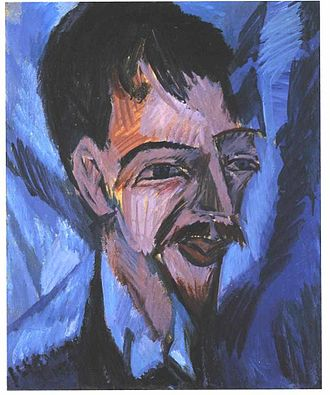 Václav Cejpek / 12. 5. 2016
6
Castorf – Dramatizace (Berlín, Alexandrovo náměstí)
Berlin Alexnaderplatz. Die Geschichte über Franz Biberkopf. (1929)Berlín, Alexandrovo náměstí 
Propuštěný vězeň Franz Biberkopf se pokouší zapojit do běžného života – souboj s velkoměstem
Paralela – James Joyce „Odysseus“ (1922) aj.
Václav Cejpek / 12. 5. 2016
7
Castorf – Dramatizace (Berlín, Alexandrovo náměstí)
Členění – 9 knih
jazyk
Paralelní a anachronické vyprávění, vsuvky (antika apod.)
Technika koláže a montáže 
Citace a titulky z novin , reklamní texty, politická hesla, texty písniček,  rýmovačky atp.
Koláž – z franc. coller = lepit
Montáž – spojování jednotlivých částí v jeden celek (v širokém smyslu slova, např. technická montáž stroje… apod.)
Václav Cejpek / 12. 5. 2016
8
Castorf – Dramatizace (Berlín, Alexandrovo náměstí)
Česky: 
1935 Praha : Julius Albert, překlad Zdenka Münzrová
1968 Praha : Odeon, překlad Kamila Jiroudková
2014 Praha : Rybka Publishers, překlad Kamila Jiroudková
Slovensky:
1965 Bratislava : Berlín – Alexandrovo námestie. Osudy Franza Biberkopfa. Prel. Ľudmila Rampáková
Filmové a televizní verze
např. Rainer Werner Fassbinder – 1980, 14 dílná TV seriál
Václav Cejpek / 12. 5. 2016
9
Castorf – Dramatizace (Berlín, Alexandrovo náměstí)
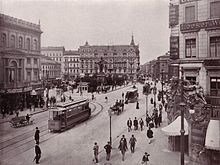 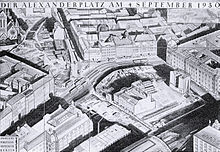 Václav Cejpek / 12. 5. 2016
10
Castorf – Dramatizace (Berlín, Alexandrovo náměstí)
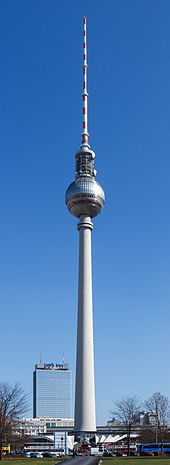 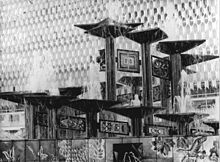 Václav Cejpek / 12. 5. 2016
11
Castorf – Dramatizace (Berlín, Alexandrovo náměstí)
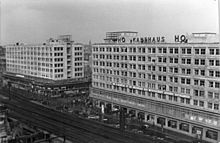 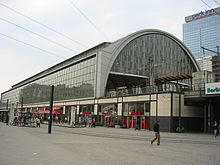 Václav Cejpek / 12. 5. 2016
12
Castorf – Dramatizace (Berlín, Alexandrovo náměstí) / Wagner-Siegfried
Václav Cejpek / 12. 5. 2016
13
Koláž
Václav Cejpek / 12. 5. 2016
14
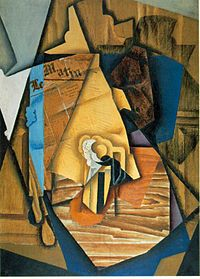 Muž v kavárně, 1914,olej a lepený papír
Koláž // Juan Gris
Václav Cejpek / 12. 5. 2016
15
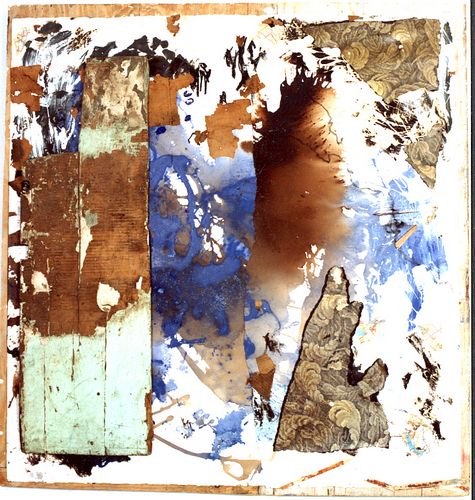 Emmanuel Flipo / Koláž 1998
Václav Cejpek / 12. 5. 2016
16
Castorf – Dramatizace (Berlín, Alexandrovo náměstí)Scéna a kostýmy Bert Neumann
Václav Cejpek / 12. 5. 2016
17
Castorf – Dramatizace (Berlín, Alexandrovo náměstí)Scéna a kostýmy Bert Neumann
Václav Cejpek / 12. 5. 2016
18
Castorf – Dramatizace (Berlín, Alexandrovo náměstí)Scéna a kostýmy Bert Neumann
Václav Cejpek / 12. 5. 2016
19
Castorf – Dramatizace (Berlín, Alexandrovo náměstí)Scéna a kostýmy Bert Neumann
Václav Cejpek / 12. 5. 2016
20
Castorf – Dramatizace (Berlín, Alexandrovo náměstí)Scéna a kostýmy Bert Neumann
Václav Cejpek / 12. 5. 2016
21
Castorf – Dramatizace (Berlín, Alexandrovo náměstí) Palast der Republik
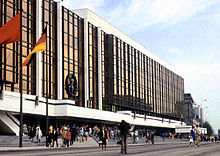 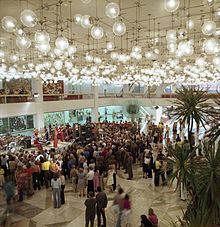 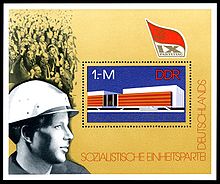 Václav Cejpek / 12. 5. 2016
22
Castorf – Dramatizace (Berlín, Alexandrovo náměstí) Palast der Republik
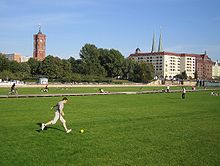 Václav Cejpek / 12. 5. 2016
23
Castorf – Dramatizace (Berlín, Alexandrovo náměstí)
POSTDRAMATICKÉ DIVADLO
Zpochybnění dramatického textu
Zdůraznění významu jiných divadelních prostředků
Plurimediální text (Manfred Pfister)
Inscenování románů = jeden z typických komunikačních způsobů současného (německého) divadla
Václav Cejpek / 12. 5. 2016
24
Castorf – Dramatizace (Berlín, Alexandrovo náměstí)
Obliba velkých románů  - vznikají četné dramatizace
Mann: Buddenbrookovi
Fontane: Effi Briestová
Goethe: Utrpení mladého Werthera
Dickens
Dostojevskij
Václav Cejpek / 12. 5. 2016
25
Castorf – Dramatizace (Berlín, Alexandrovo náměstí)
V historickém kontextu, podle pyramidálního schématu dramatu u Gustava Freytaga (Aristoteles, Schiller) je dramatizace Alexandrova náměstí nepředstavitelná:
Román má epizodickou strukturu,
Montáž textů atd.
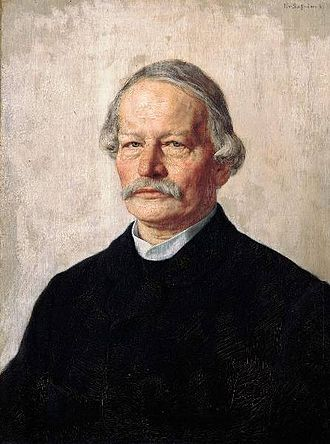 Václav Cejpek / 12. 5. 2016
26
Castorf – Dramatizace (Berlín, Alexandrovo náměstí)
DRAMATIZACE ROMÁNŮ (PRÓZY)
Dramatizace románů není už formou a obsahem klasickým dramatickým textem
Nelze brát jako obecně platnou klasickou triádu „lyrika – epika – dramatika“
Václav Cejpek / 12. 5. 2016
27
Castorf – Dramatizace (Berlín, Alexandrovo náměstí)
DRAMATIZACE U CASTORFA
Provokace z principu
Cílem provokace je iritace a aktivace publika, zneklidňování…
Intertextualita = propojení různých textů, využití jednoho textu v jiném textu
 montáž, koláž
Užívá už Döblin v románu
Castorf dále zapojuje mediální a filmové citace
Václav Cejpek / 12. 5. 2016
28
Castorf – Dramatizace (Berlín, Alexandrovo náměstí)
Stylový prvek postdramatického divadla  nadbytek prostředků
Důsledkem je mj. dekonstrukce
Václav Cejpek / 12. 5. 2016
29
Castorf – Dramatizace (Berlín, Alexandrovo náměstí)
Vliv Brechtova epického divadla: 
vypravěč, 
postavy se stávají vypravěči vlastních příběhů,
montáže a koláže,
média, střídání médií
zrušení tradiční výstavby dramatu (dělení na akty, scény…)
Václav Cejpek / 12. 5. 2016
30
Castorf – Dramatizace (Berlín, Alexandrovo náměstí)
DRAMATIZACE = Divadelní text vzniklý na základě románu (prozaického textu)
Inovace
Změny
Interpretace
Komentáře
Vzniká otázka věrnosti předloze a autorství
Václav Cejpek / 12. 5. 2016
31
Castorf – Dramatizace (Berlín, Alexandrovo náměstí)
TEZE
Dramatizace románu je nový žánr umístěný mezi „dramatiku“ a „epiku“
Lyrika – epika – dramatizace - dramatika
Václav Cejpek / 12. 5. 2016
32
Castorf – Dramatizace (Berlín, Alexandrovo náměstí)
Existuje rozdíl mezi dřívější dramatizací prózy a mezi postmoderní dramatizací?
Dříve: dramatizace znamenala především epizaci dramatického textu (vstup zprostředkujícího komunikačního systému – vypravěče apod.)
Václav Cejpek / 12. 5. 2016
33
Castorf – Dramatizace (Berlín, Alexandrovo náměstí)
DRAMATIZACE U CASTORFA
„…(běžné divadlo) je obvykle strašně beztvaré, to vadilo už Bertoltu Brechtovi. Pro mě je dost důležitá určitá komplexnost, jak se projevuje v mnohovrstevnatém způsobu vnímání, ale i v látce, v románech Dostojevského. (…) Chtěl bych se přiblížit mnohovrstevnatosti zrcadlení světa. (…) Proto také často pracuji s romány. Divadelní hry jsou mnohdy jako generální plán: sugerují rozpoznatelnost a ovladatelnost světa.“
Václav Cejpek / 12. 5. 2016
34
Castorf – Dramatizace (Berlín, Alexandrovo náměstí)
Touha po komplexnosti a nejednoznačnosti ve zobrazení světa   vzniká tehdy, když si autor/autoři hrají s odchylkami a rozdíly vůči předloze.
hra s původními významy se stává ekvivalentem vypravěčské mnohoznačnosti
Václav Cejpek / 12. 5. 2016
35
Castorf – Dramatizace (Berlín, Alexandrovo náměstí)
Castorfova metoda jak vypracovat to, co je pro něho důležité:
rozložit román na jeho základní části
nejzajímavější části znovu poskládat
Castorf: „… lze říct, že dojde ke zboření. Ale zde se rozlišují dva způsoby pohledu, někdo vidí jen zboření, někdo vidí, jak z trosek vzniká něco nového.“
Václav Cejpek / 12. 5. 2016
36